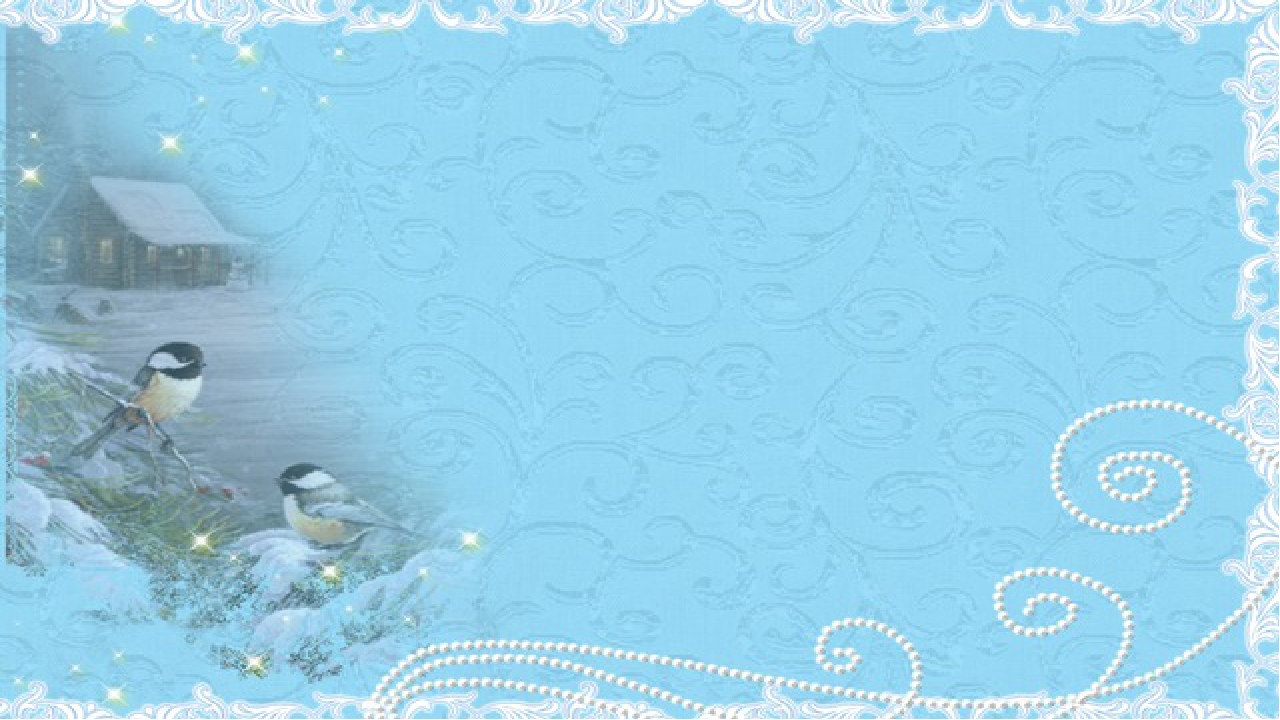 Муниципальное казенное дошкольное образовательное учреждение
детский сад № 9
«Готовимся к новому году –
наряжаем елку»
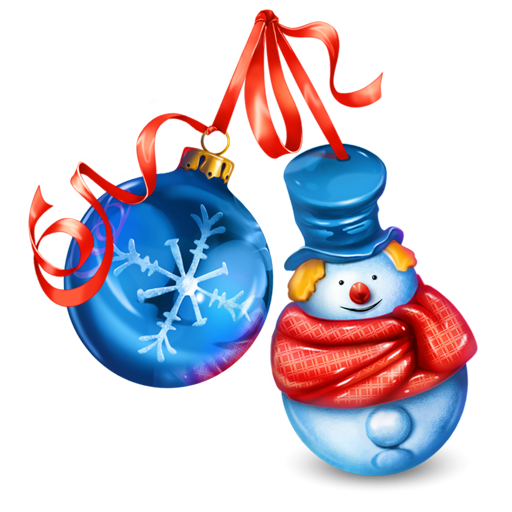 Выполнила: педагог-психолог
Маринченко Н.И.
г.Узловая
2018г.
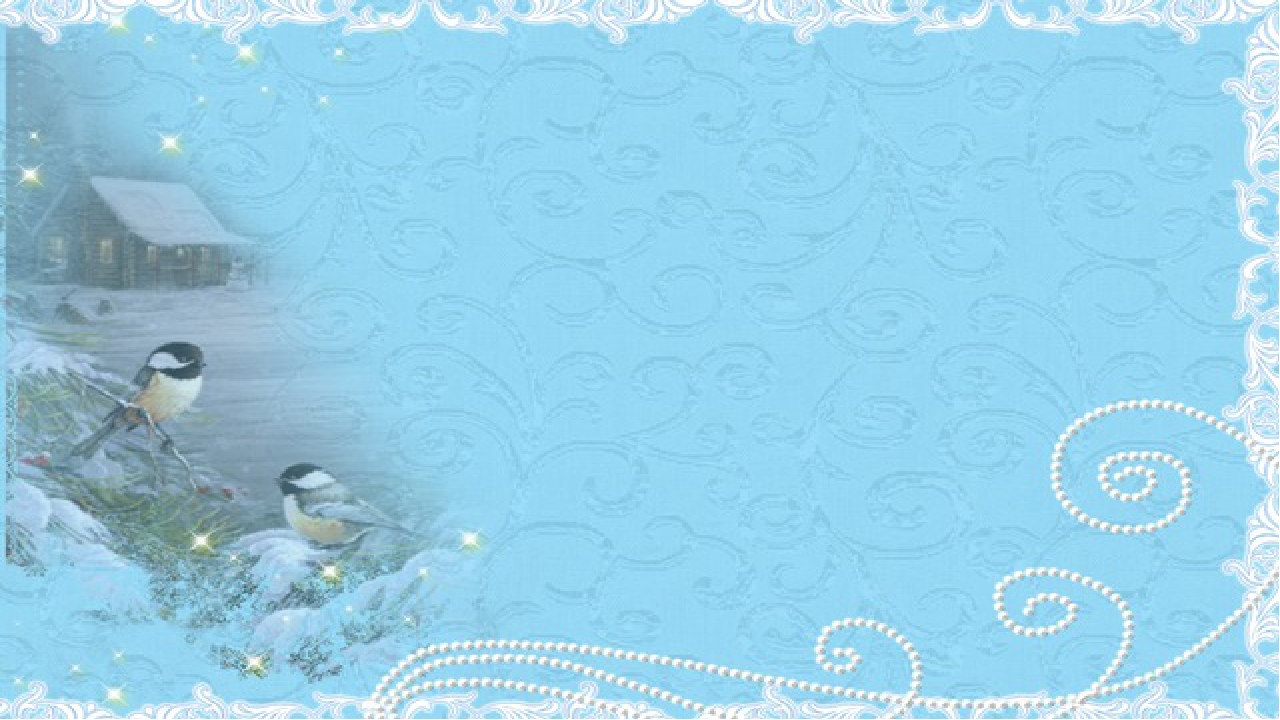 Цель: 
   развитие способности детей обобщать группу предметов методом исключения;
   расширение словарного запаса за счет употребления обобщающих слов; 
   развитие внимания и памяти, умение соотносить родовые и видовые понятия.
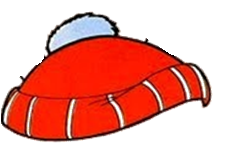 «Помоги Маше одеться на улицу»
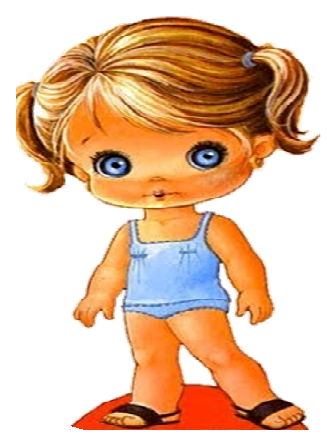 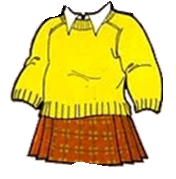 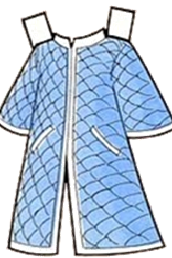 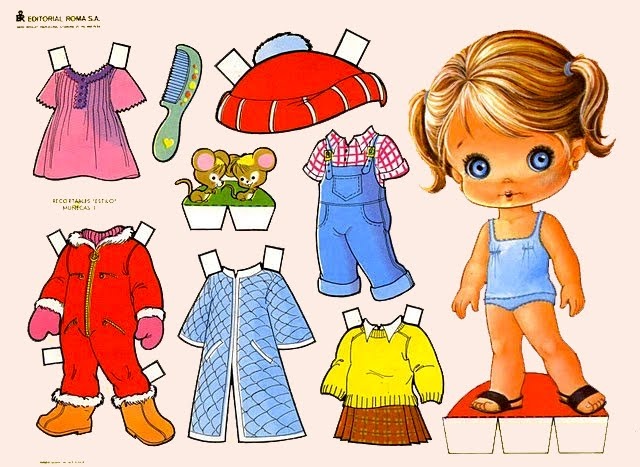 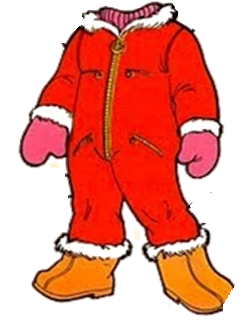 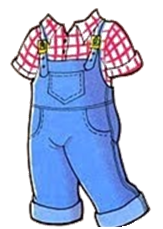 «Наряди  елку»
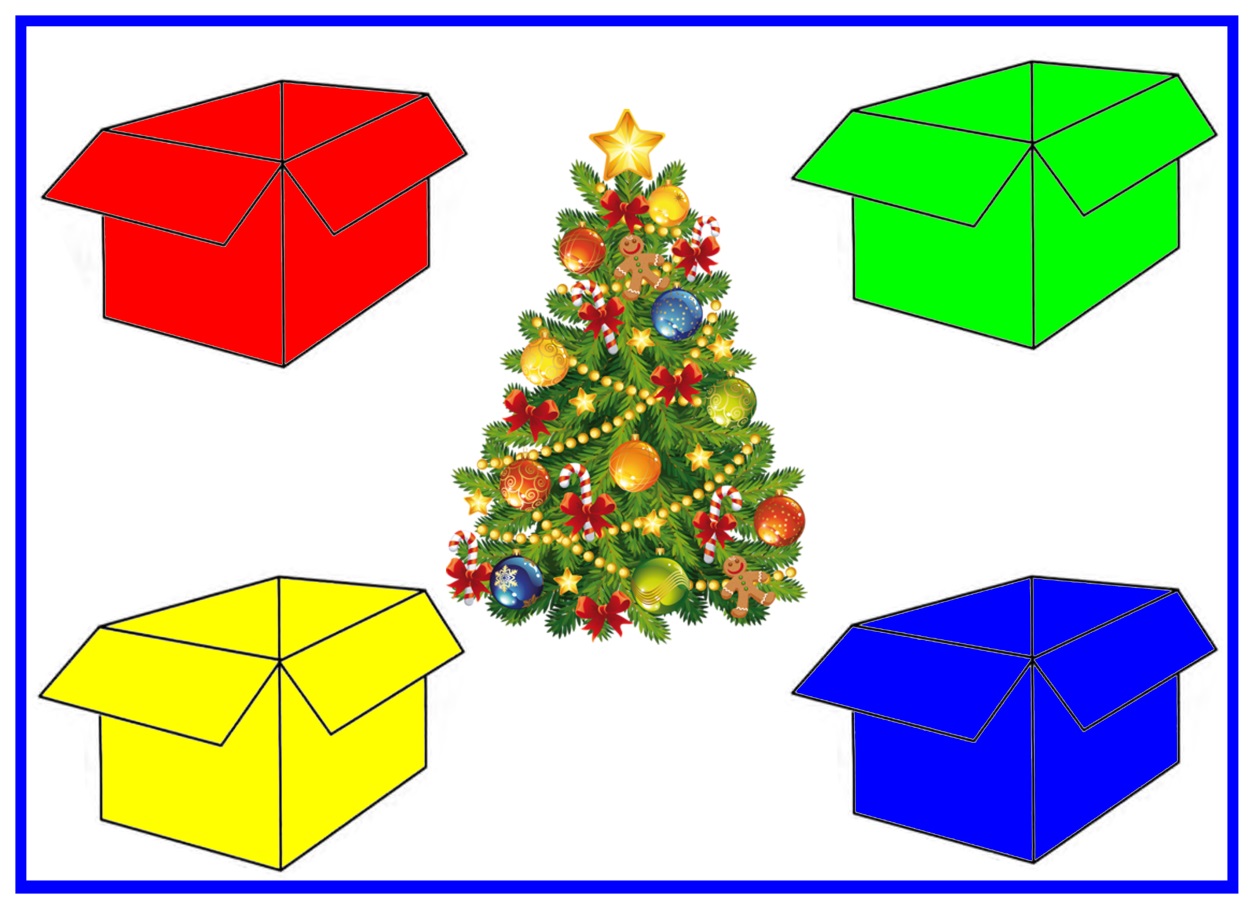 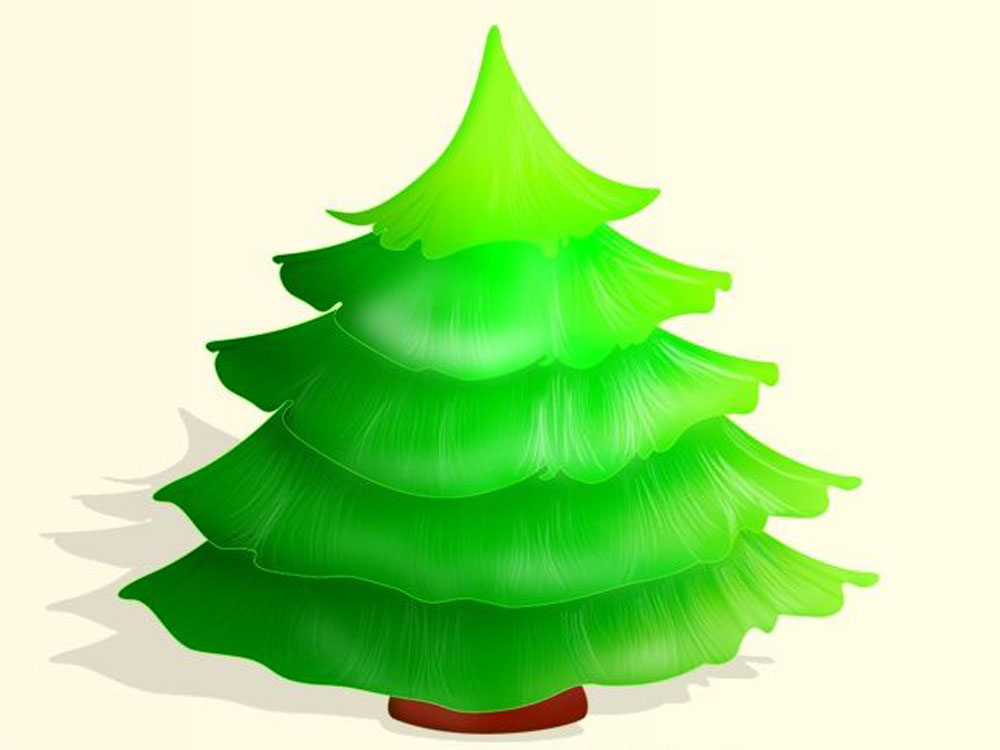 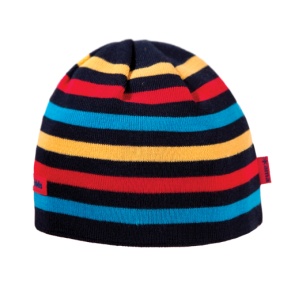 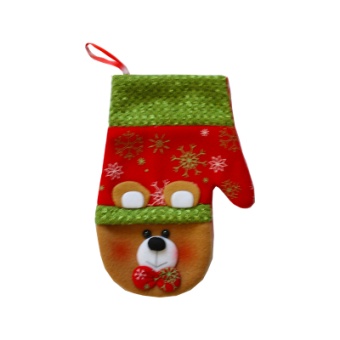 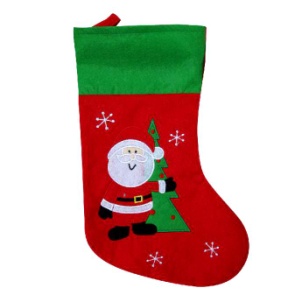 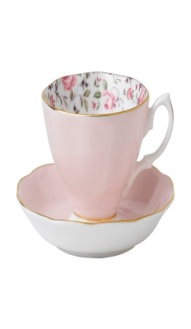 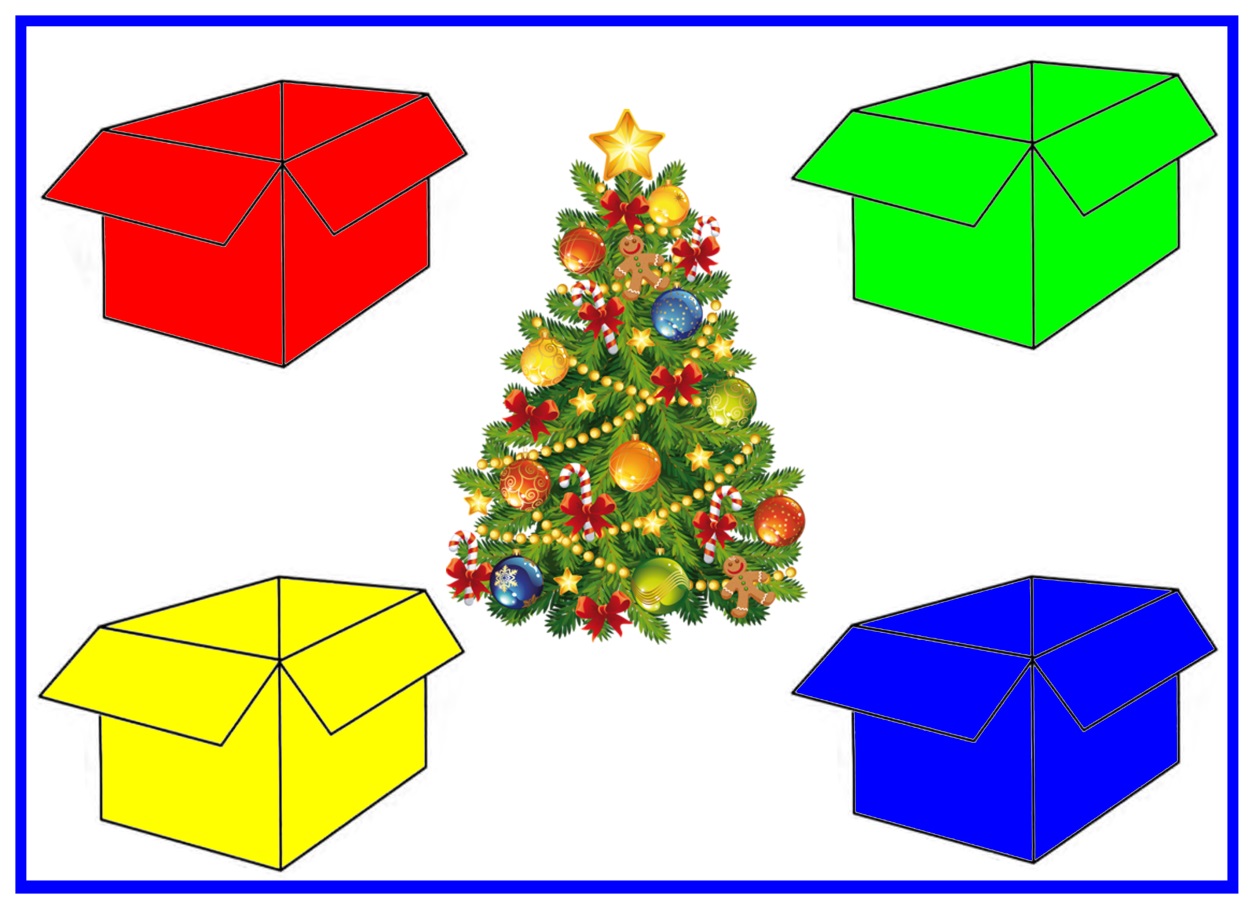 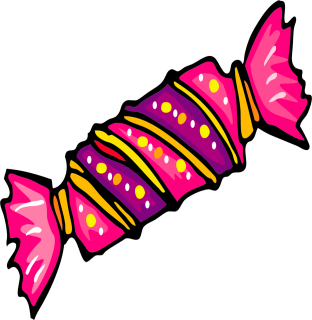 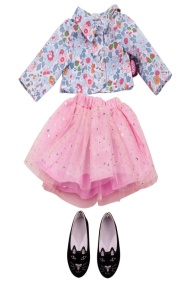 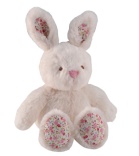 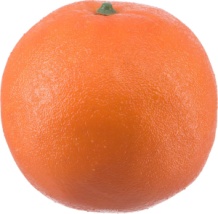 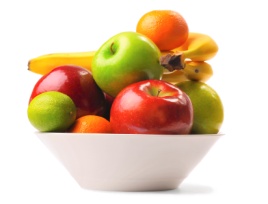 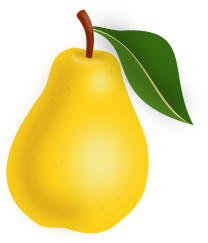 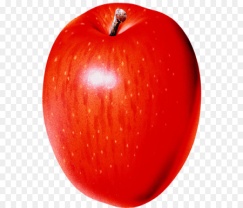 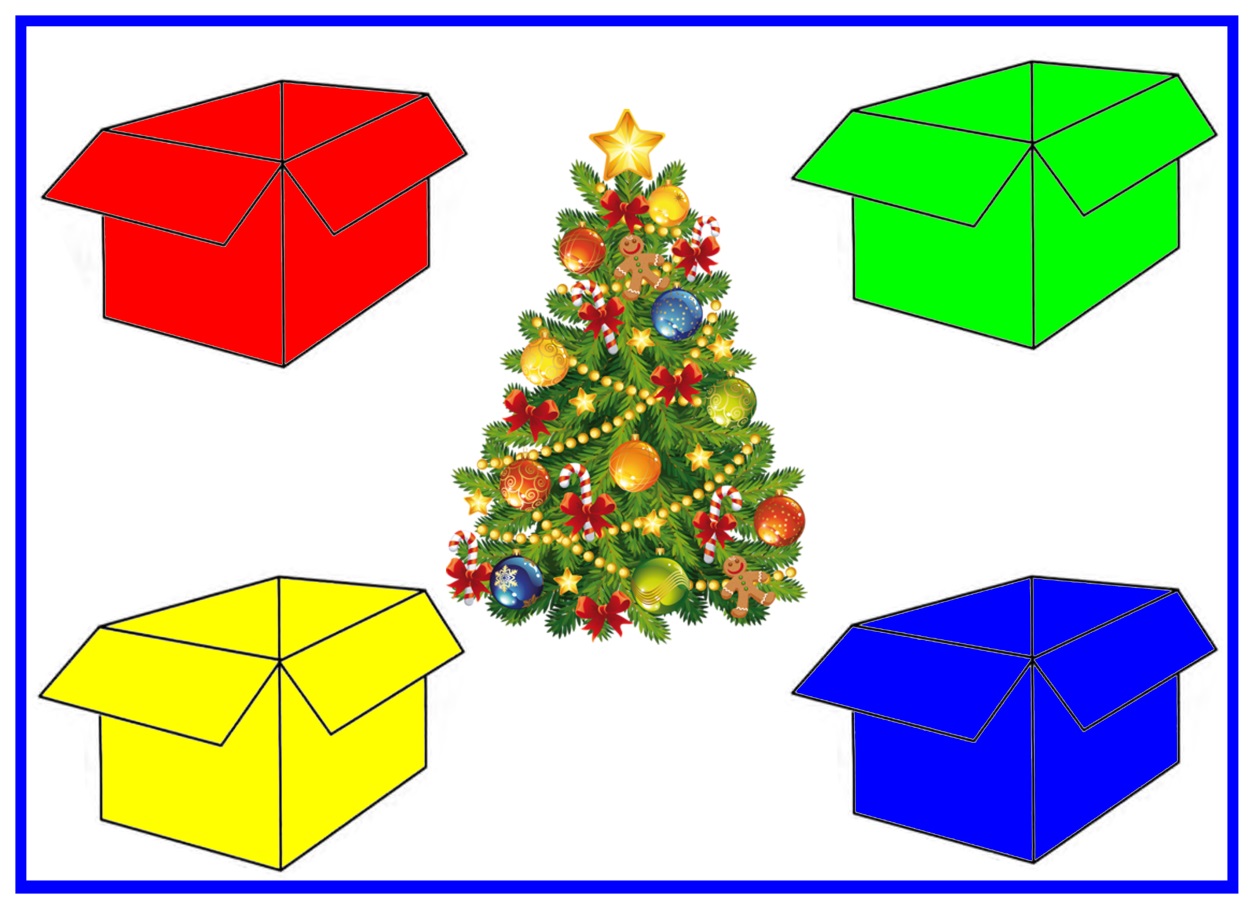 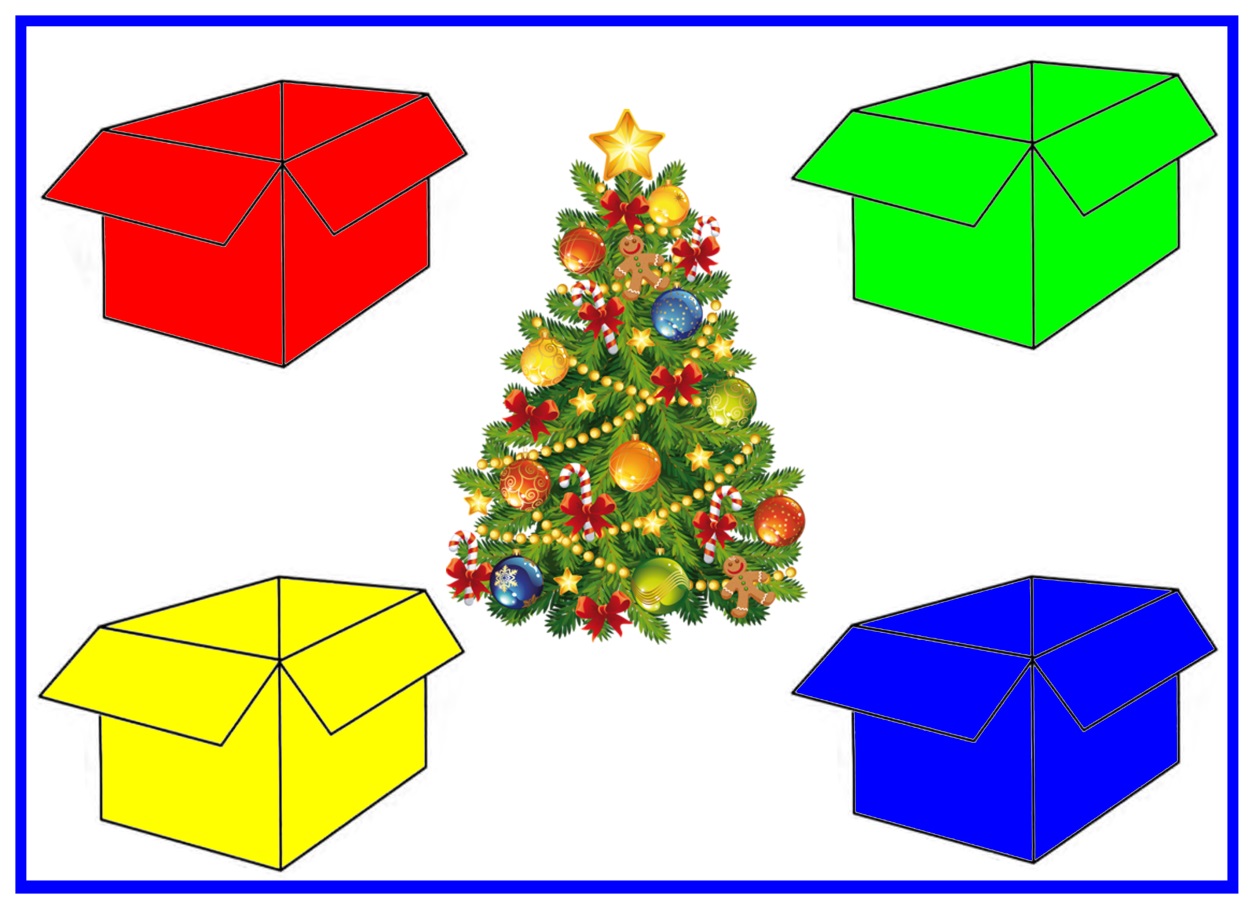 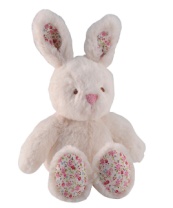 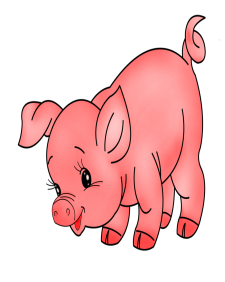 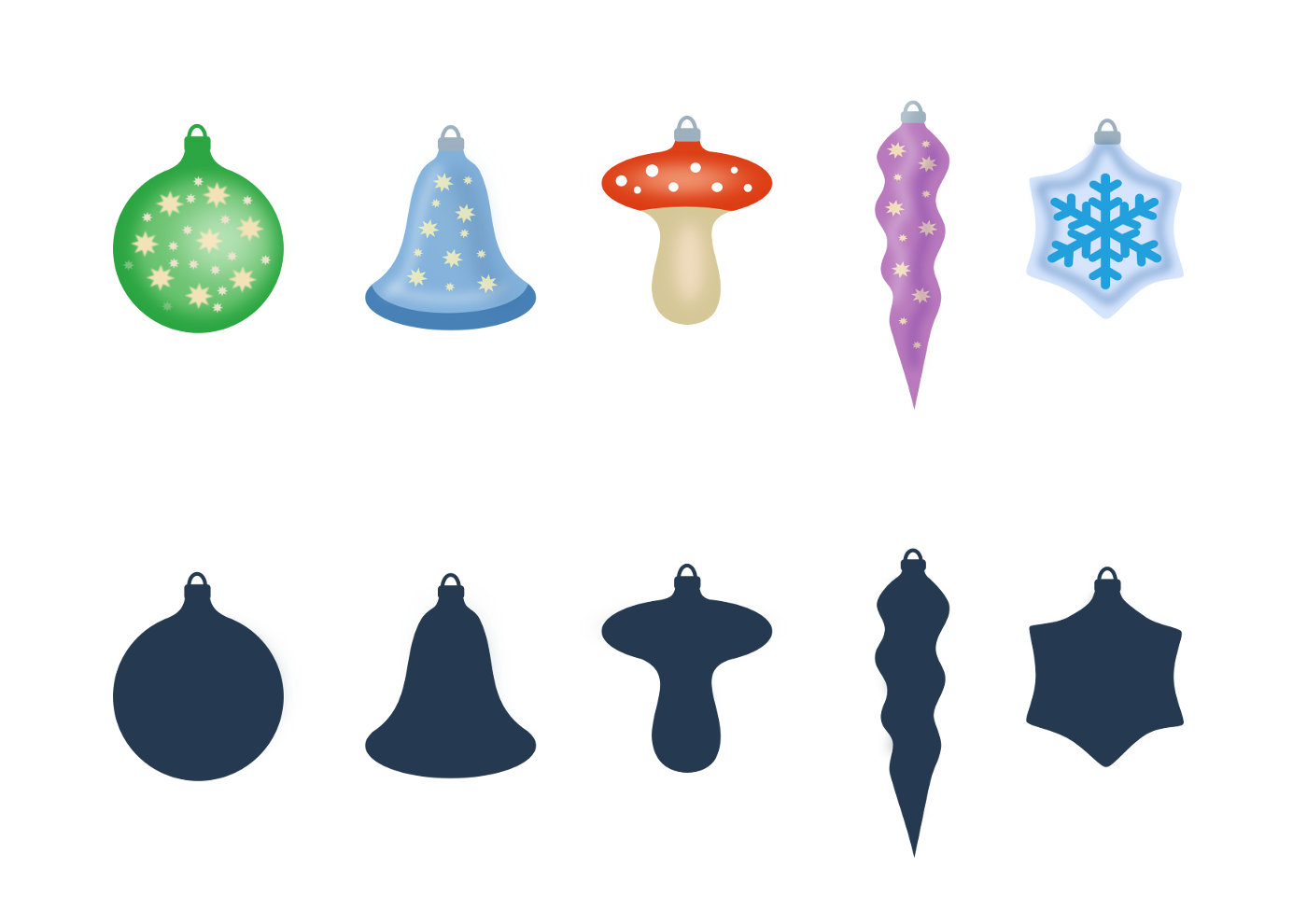 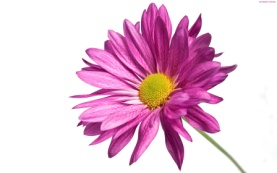 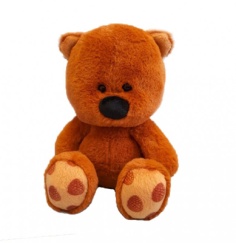 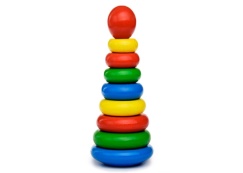 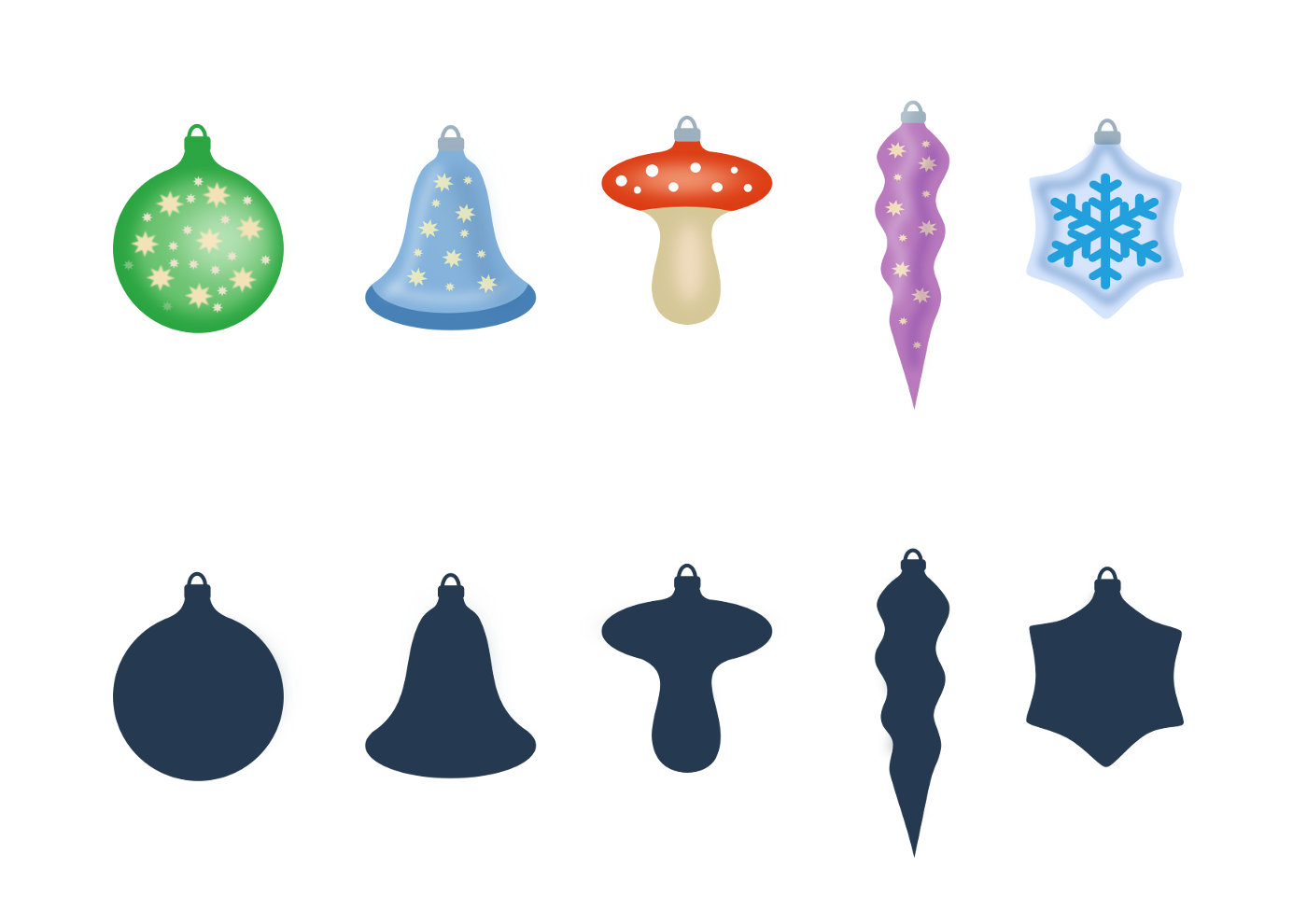 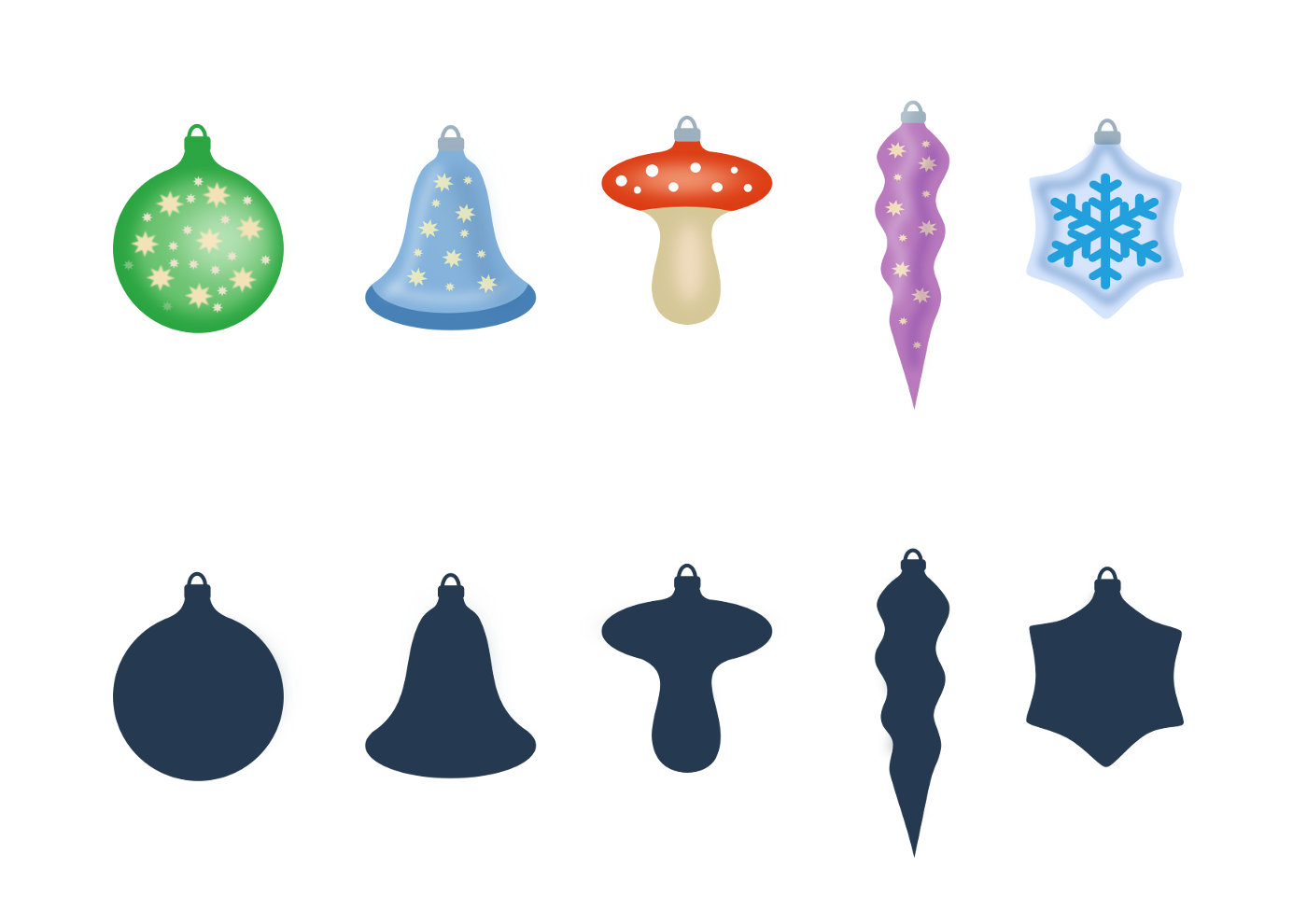 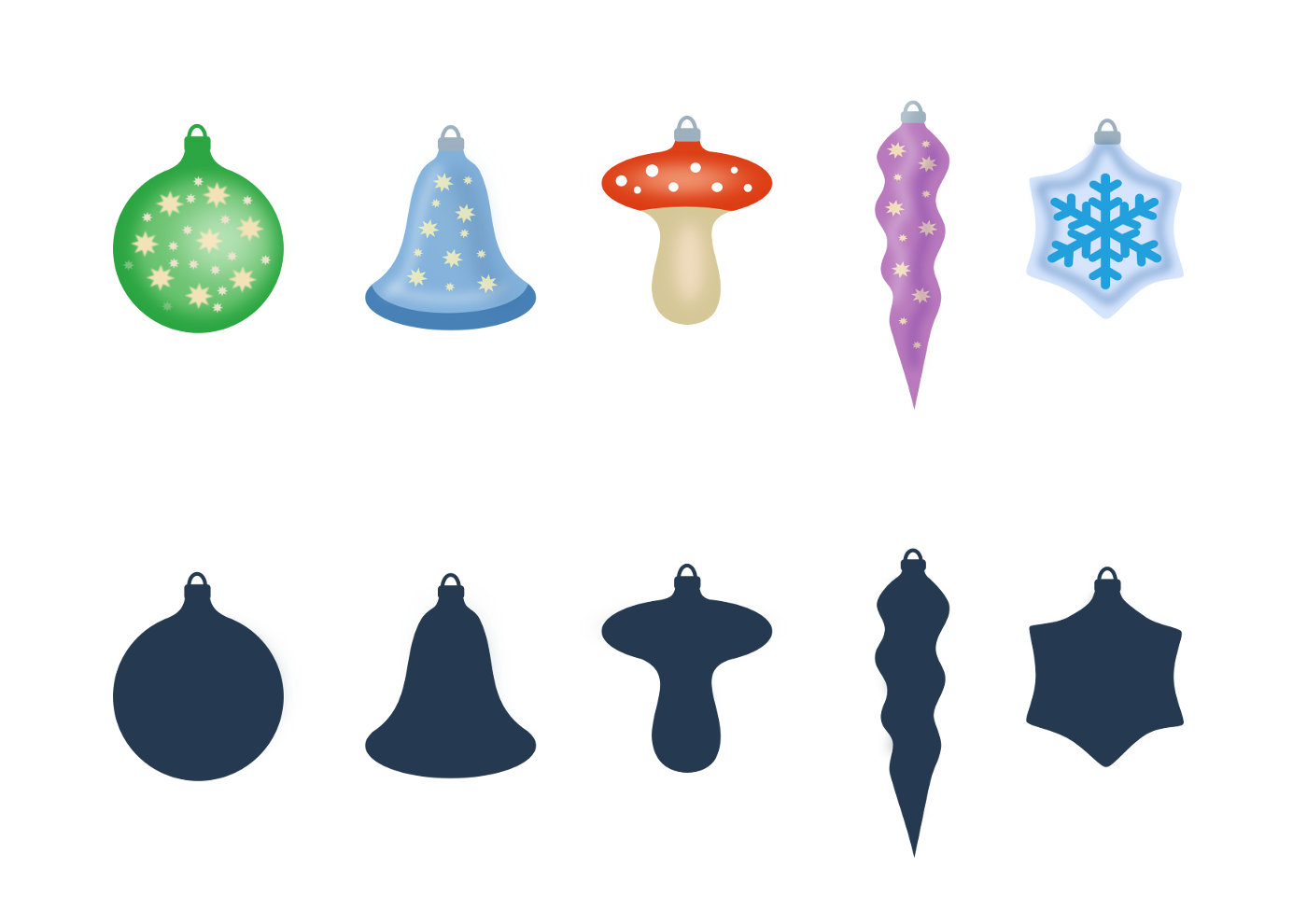 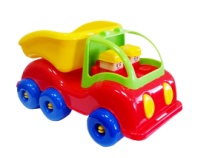 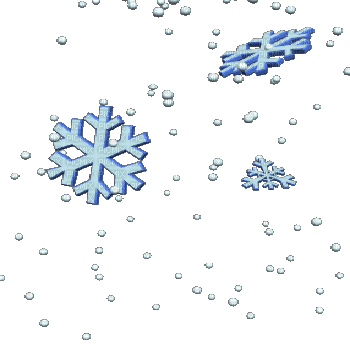 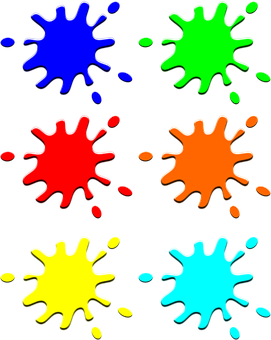 «Повесь гирлянды на елочку»
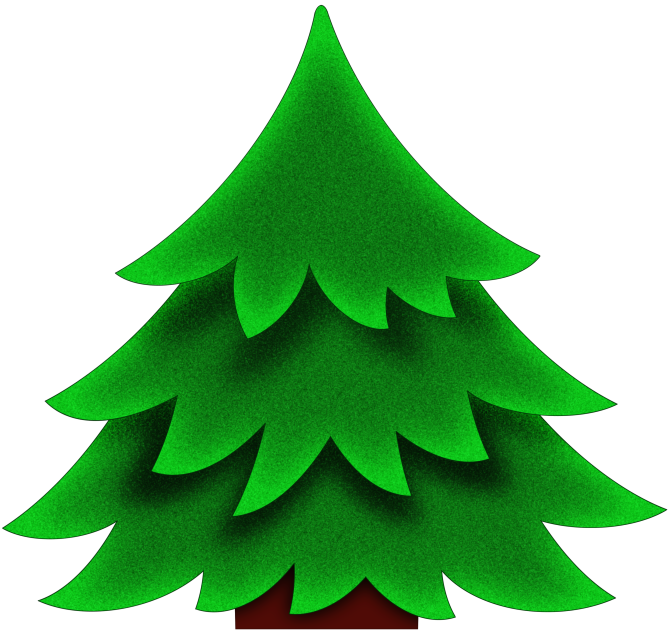 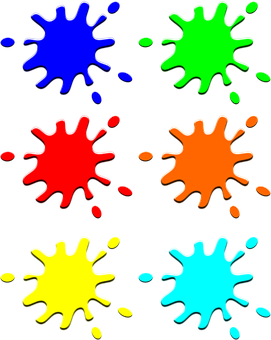 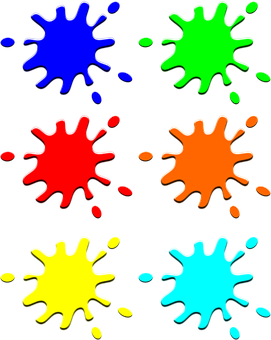 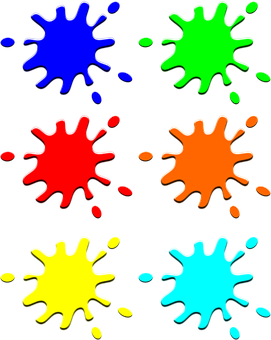 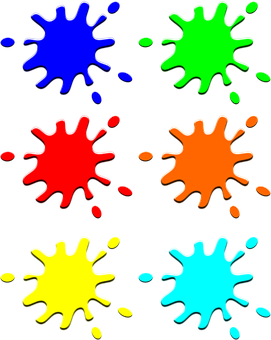 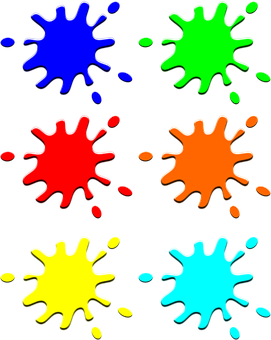 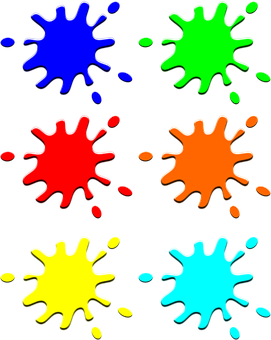 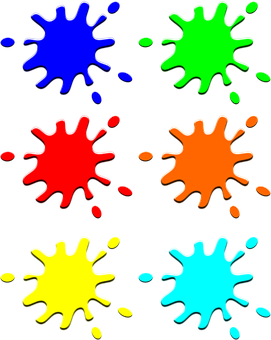 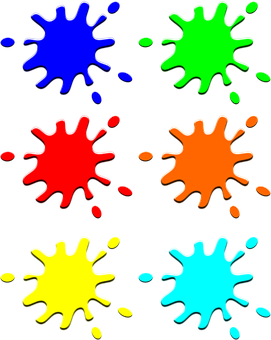 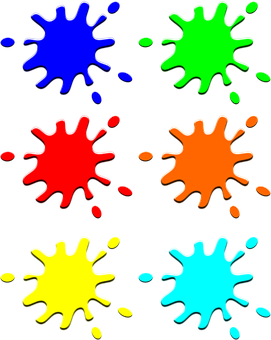 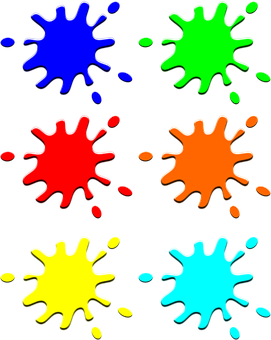 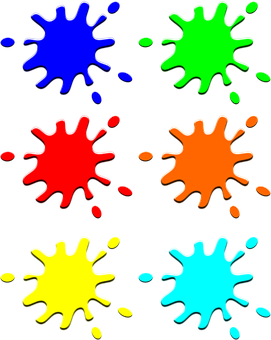 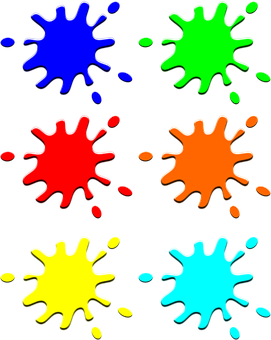 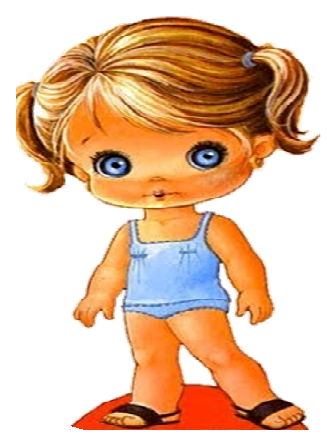 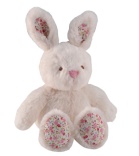 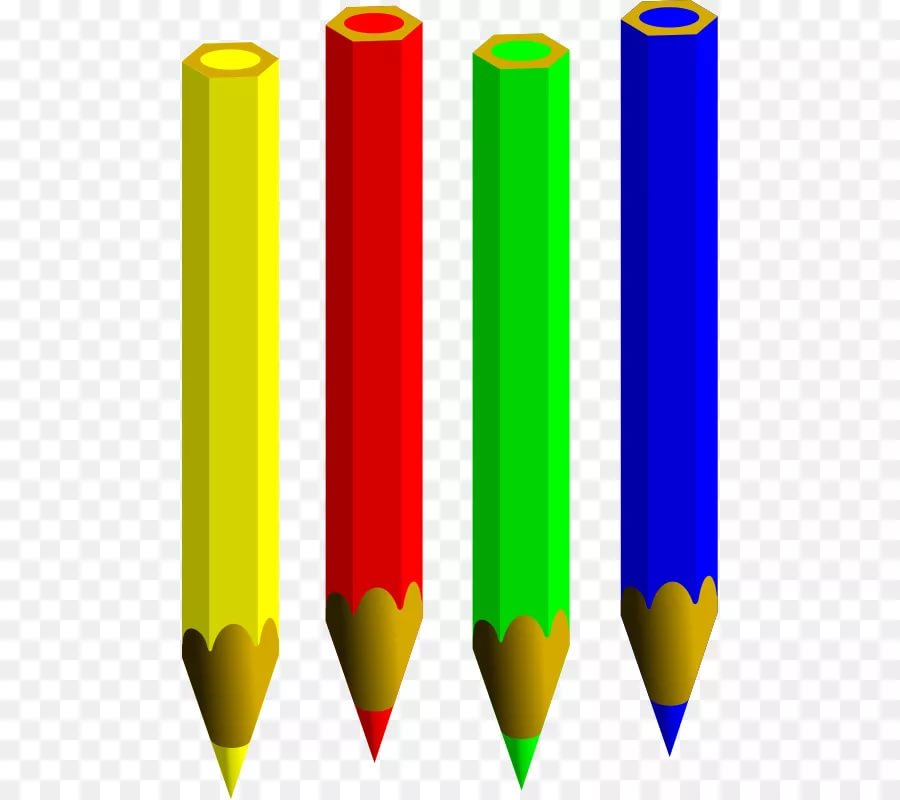 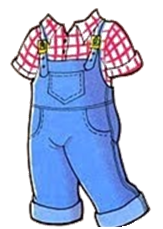 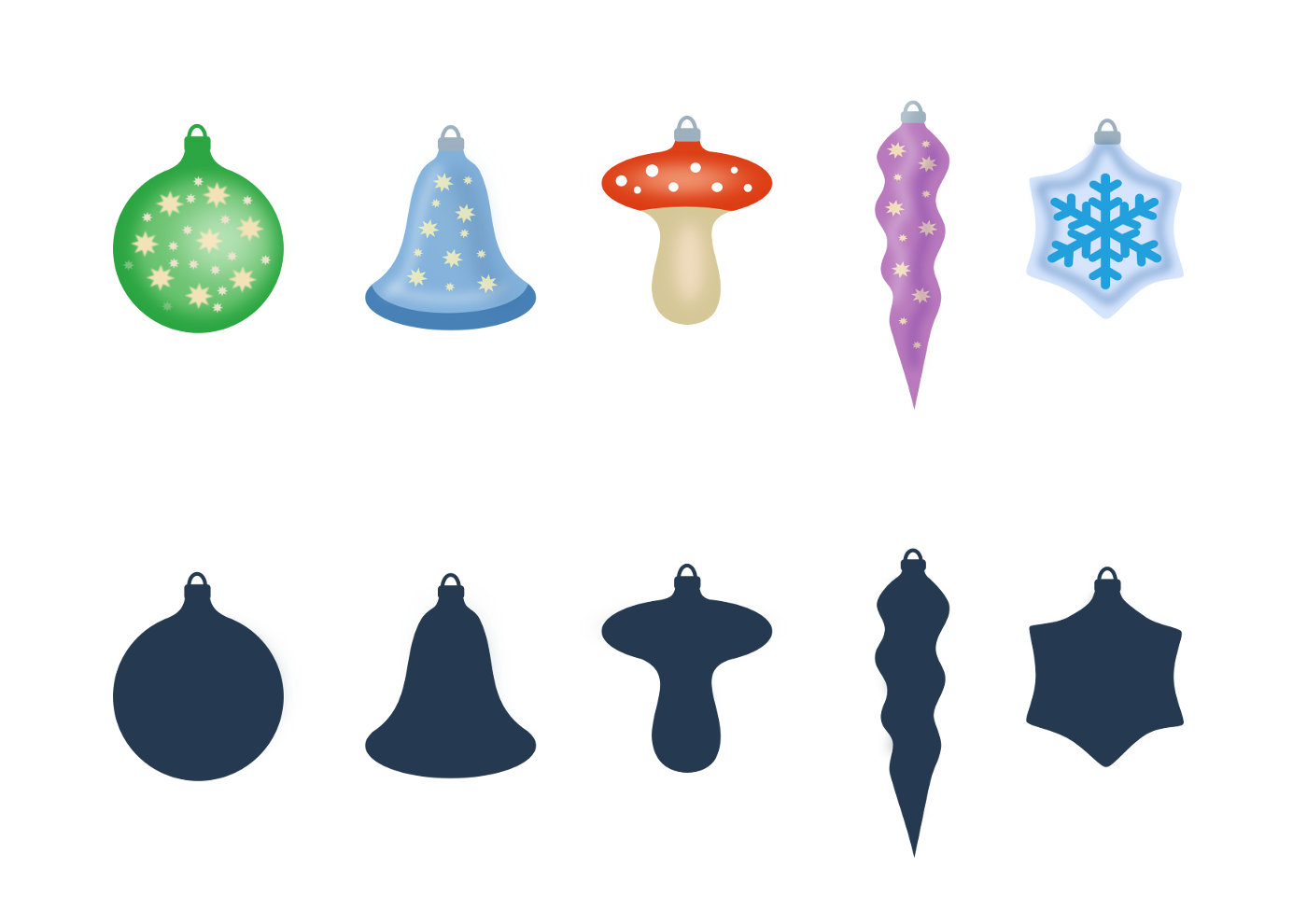 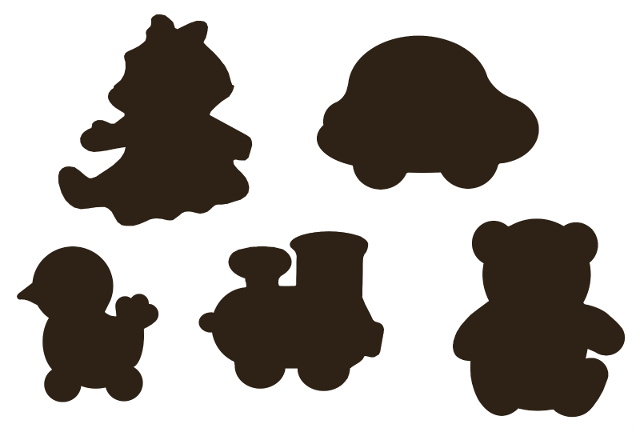 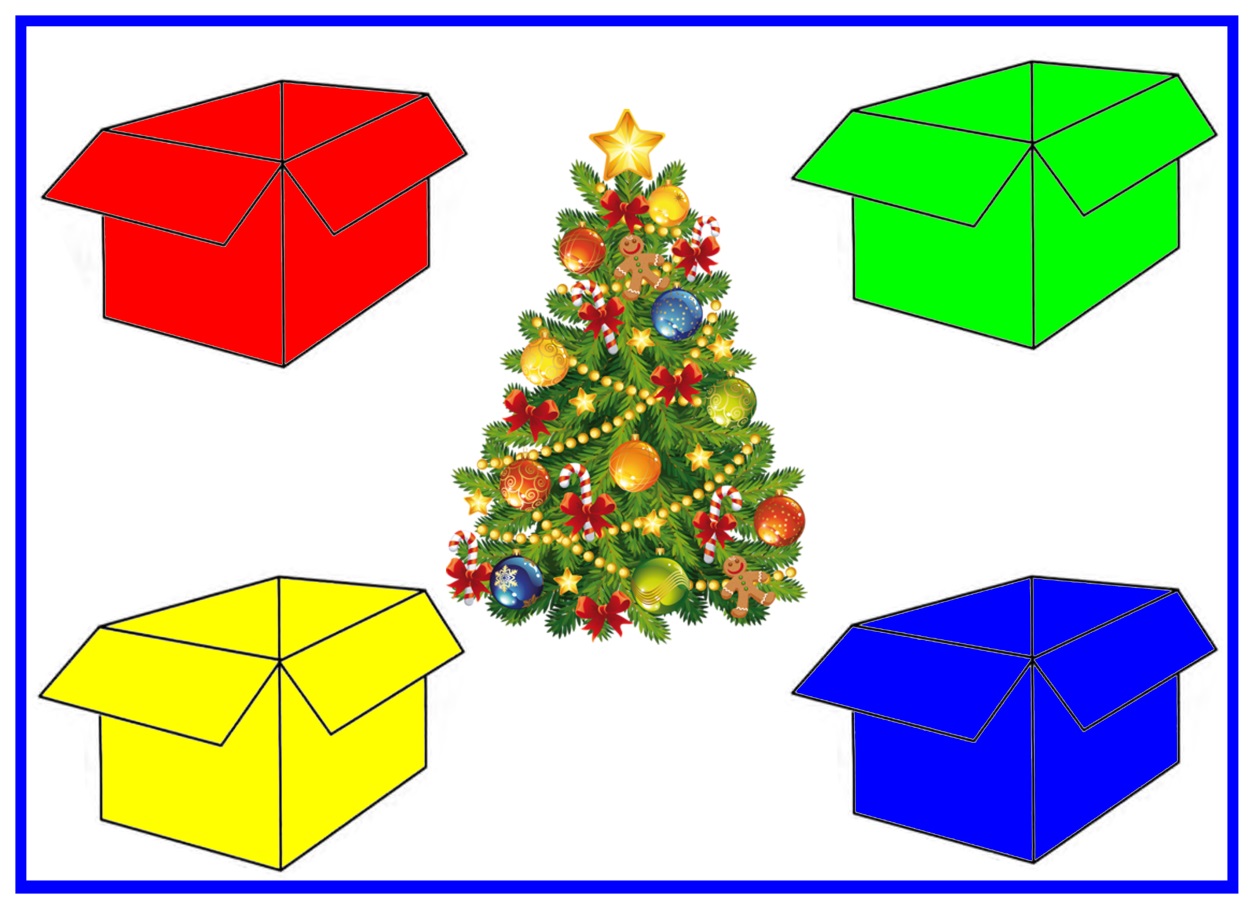 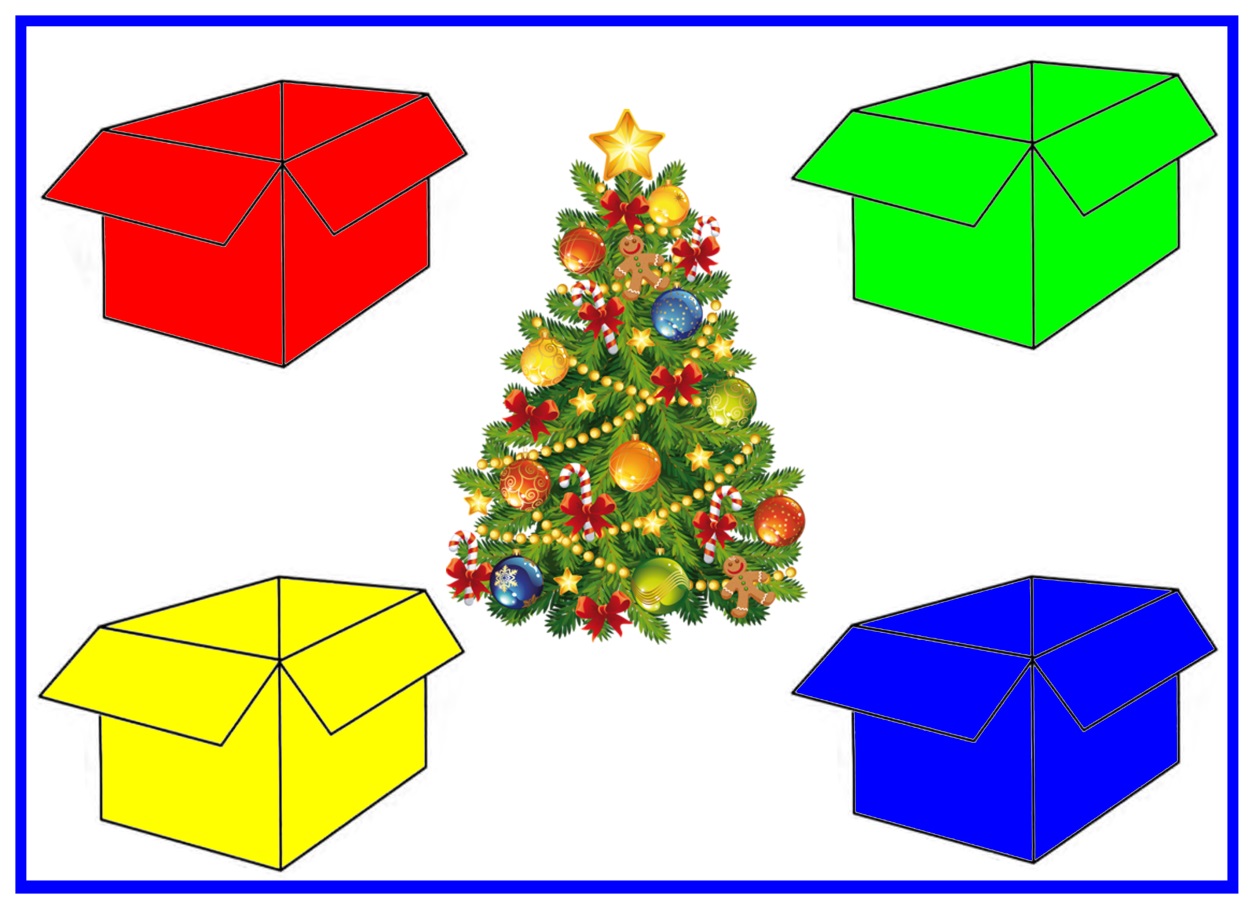 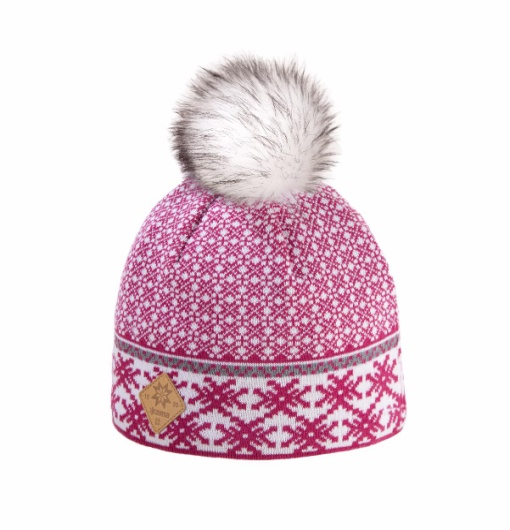 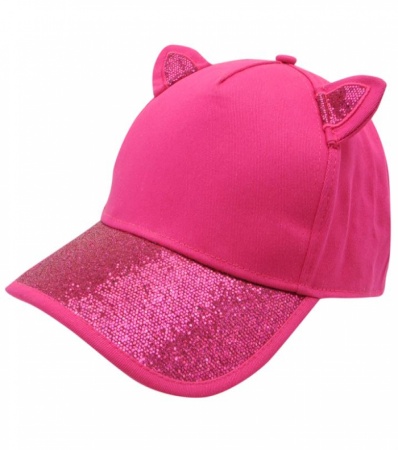 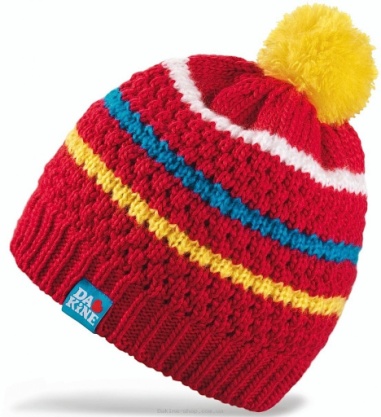 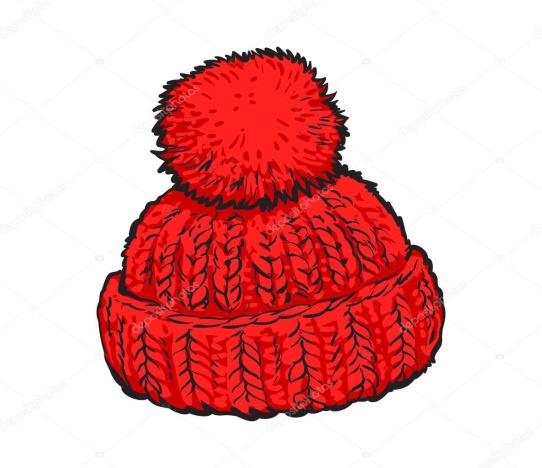 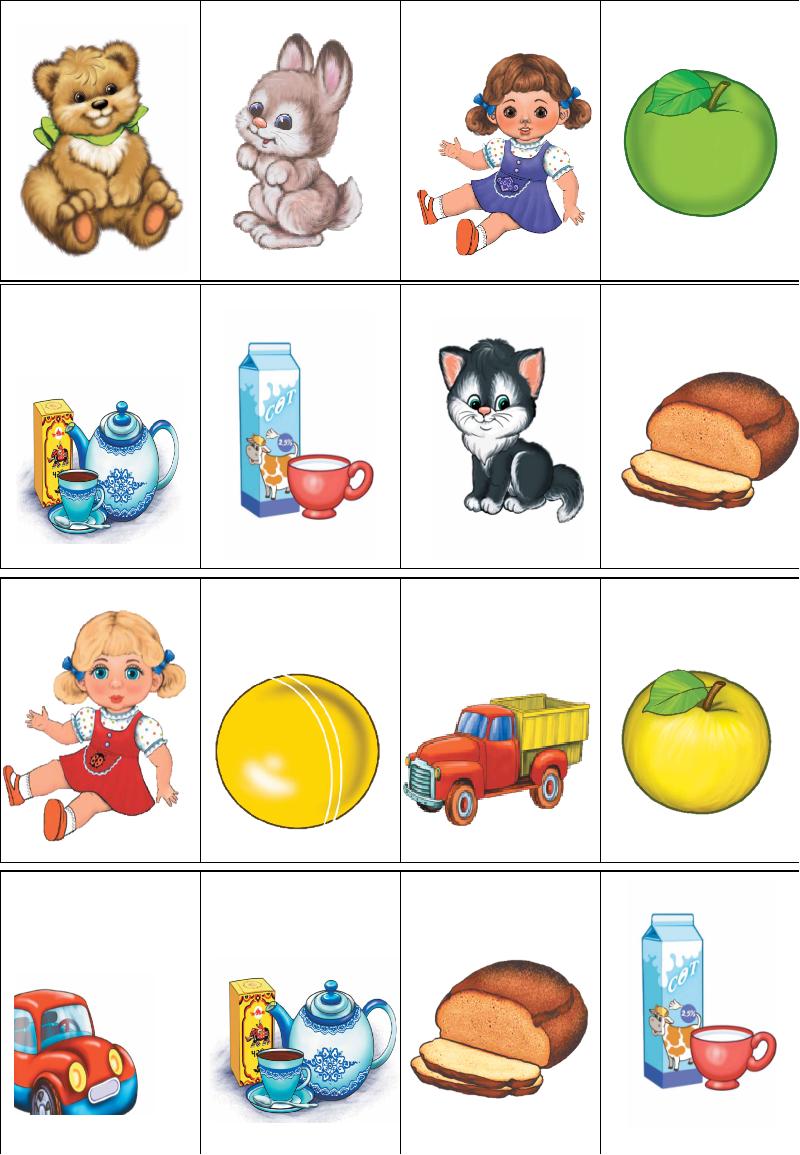